Sensor Technology Evaluation: PSL Air Temperature Measurement
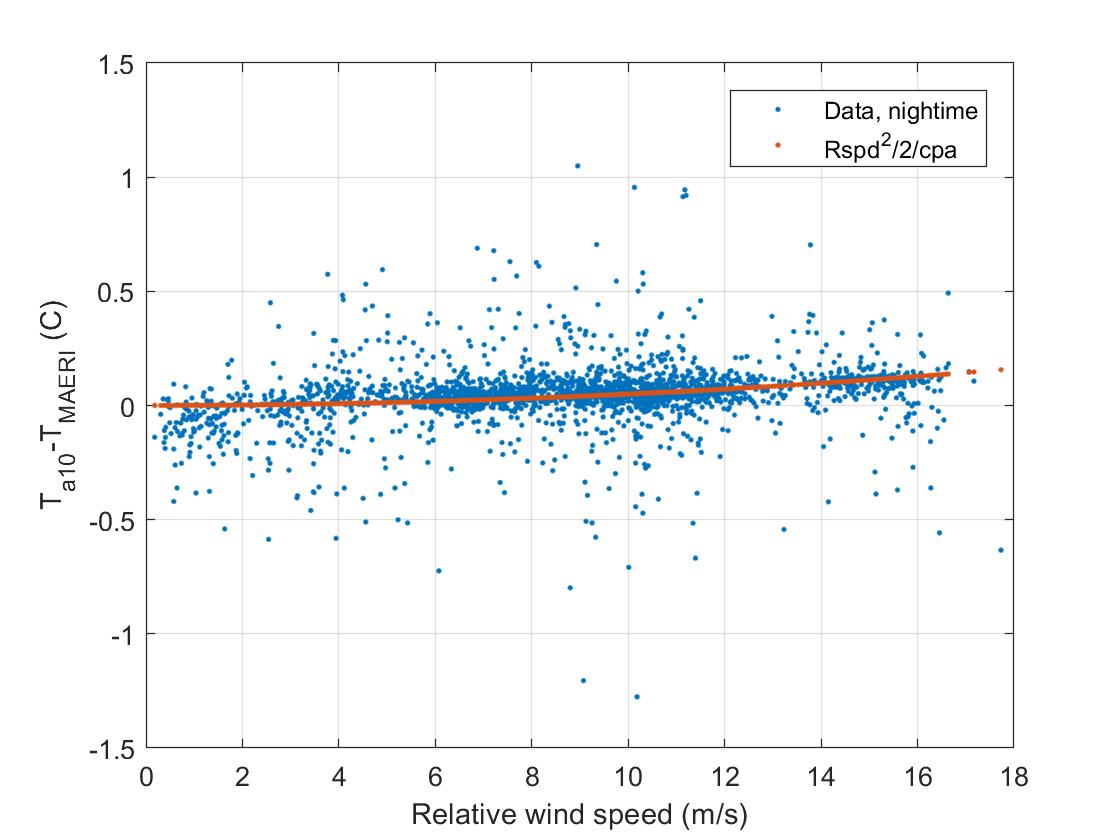 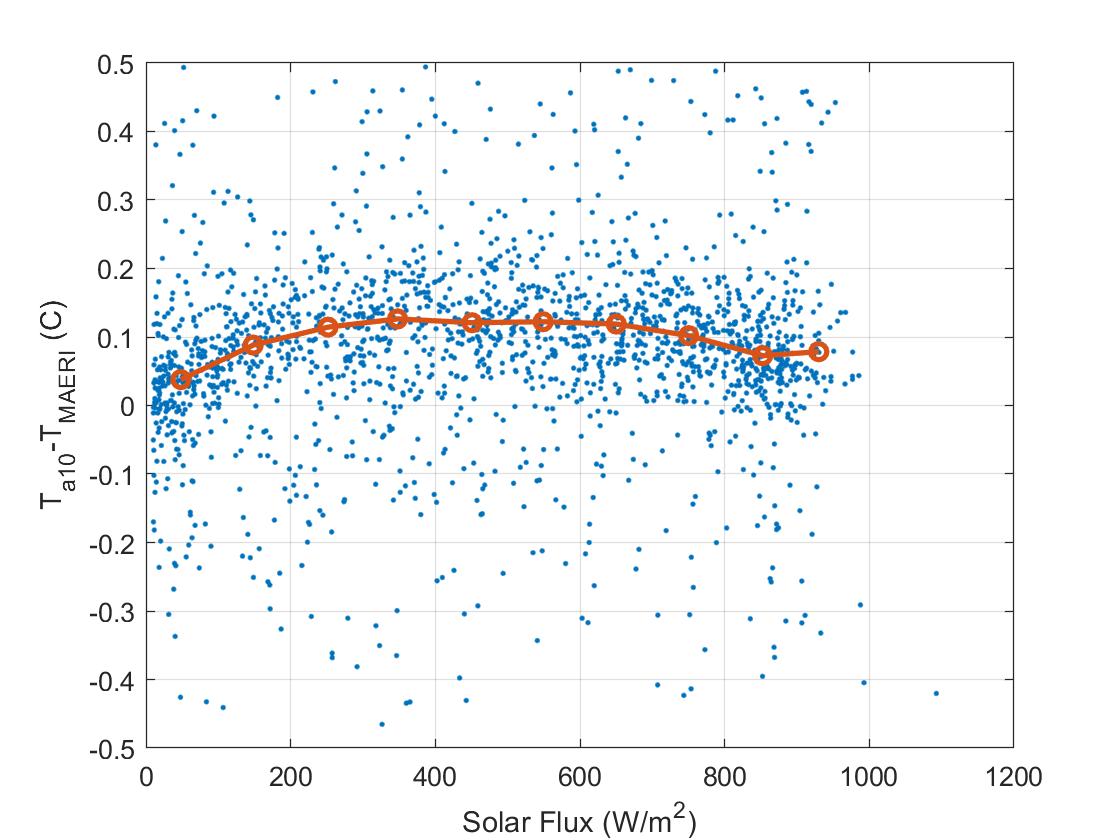 Air temperature is an essential climate variable.  These figures show a comparison of PSL aspirated air temperature sensor with U. Miami Marine-Atmosphere Emitted Radiance Interferometer (M-AERI).  The M-AERI is a spectrally resolved IR radiometer that can measure air temperature to 0.04 C.  We have divided the comparison into daytime (left panel, difference vs downward solar flux) and night time (right panel, difference vs wind speed).  The left panel suggests a high bias of the PSL air temperature during daytime of about 0.1 C. The night time bias is negligible but does show the effects of dynamic heating (adiabatic compression) in agreement with the theoretical form                             where Urel is the relative wind speed and cpa the specific heat of air. The M-AERI costs k$350 compared to k$4 for the PSL sensor. This result shows that our accuracy is as claimed (0.1 C averaged over 24 hours) and can be improved by applying a daytime bias correction.
Fairall ESRL/PSD High Resolution Data from Ships
[Speaker Notes: NOAA OOMD invests heavily in gridded flux products including the WHOI OAFlux dataset and the SURFA database of operational NWP flux outputs.  These products are critical to evaluating coupled climate model performance.  PSD has conducted a series of evaluations of the accuracy of these products: the tropical Eastern and Western Equatorial Pacific and the subtropical Eastern South Pacific.  Last year we completed an analysis of two products for the  Equatorial Indian Ocean (DYNAMO), the tropical Western Equatorial Pacific Ocean (TOGA COARE), and the west coast of California (CALWATER2).  This year we compared OAFLux (daily average) and ECMWF ERA-Interim (3-hr time resolution) with direct measurements from the R/V Investigator made during the CAPRICORN study in March and April 2016 south of Tasmania in the Southern Ocean. The flux products do a good job of capturing the strong variations associated with storms..  There appears to be some bias issues associated with ocean eddies.]
COARE Flux Algorithm: Chemical Enhancement of CO2 Flux
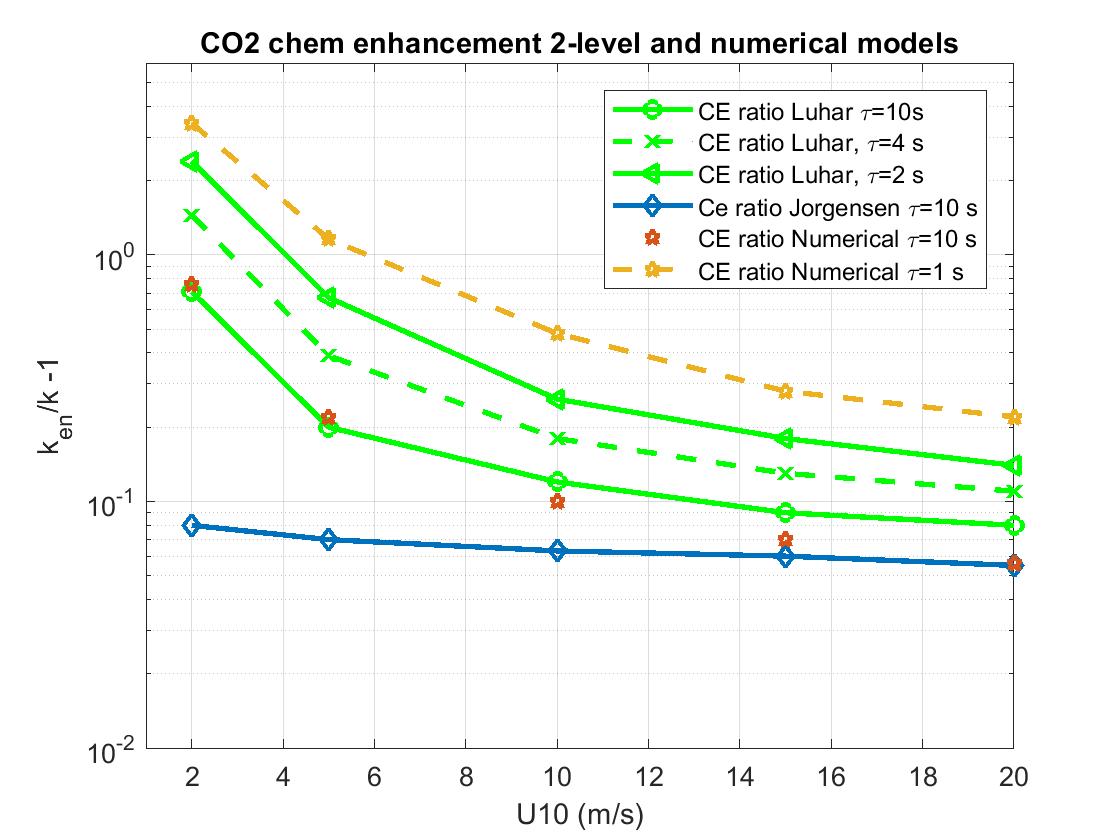 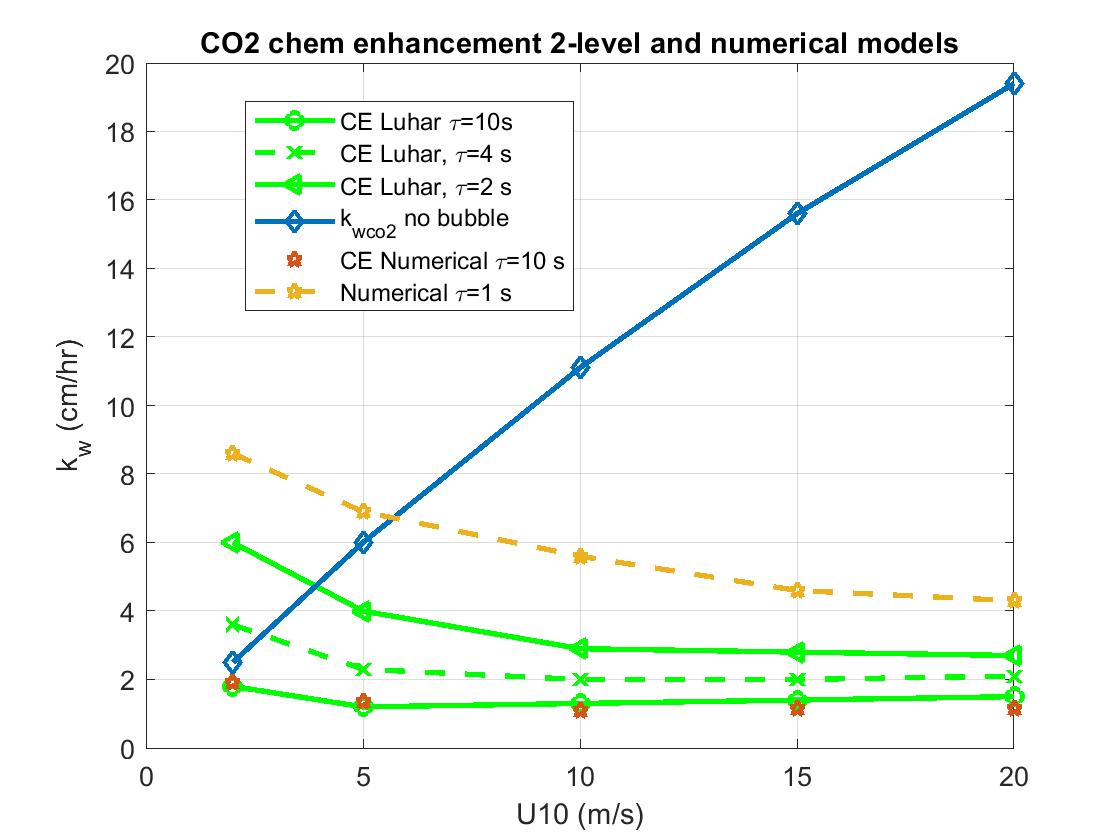 Model computations of carbonate chemical enhancement of CO2 transfer velocity expressed as the ratio of the enhanced velocity, ken, to the inert transfer velocity, k, vs wind speed for different values of the CO2 reaction rate, τ (left panel).  The air-sea CO2 flux is proportional to ken.  k is non-bubble component of the transfer velocity and is approximately linear in wind speed.  The stars are an exact numerical computation from the turbulent-molecular chemical reaction budget equation.  The green lines are for an analytical approximation to that equation.  The blue symbols are from the model of Jorgensen et al. (A simple model of chemistry effects on the air-sea CO2 exchange coefficient.  JGR Oceans, 125, e2018JC014808. https://doi.org/10. 1029/2018JC014808 ).  Right panel shows implied values of chemical enhancement=ken-k.  The blue line is the COAREG parameterizaton for k due to direct viscous transfer at the interface (i.e., the non-bubble mediated component).  Direct observations by the PSL team suggest τ is on the order of 3 s which implies increases in the transfer velocity on the order of 4 cm/hr (decreasing with wind speed).
Fairall ESRL/PSD High Resolution Data from Ships